Madách Imre
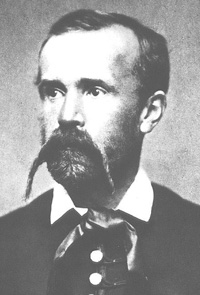 Útravaló verseimmel
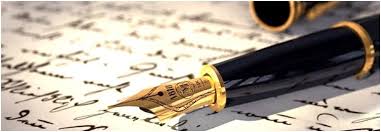 Rájöttem az újítás nyitjára:
A olvasók befogadásának „könzönséginek” és „kritikainak” is kell lennie.
A gondolatiság, és ezeknek alárendelt művészi eszközhasználata
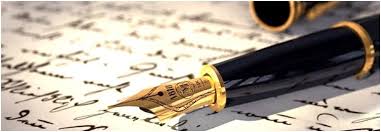 Az elméletemet megosztom:
Az alkotónak folyamatos fejlődéssel kell felnőnie a témájához, és ezzel együtt a közönségéhez is
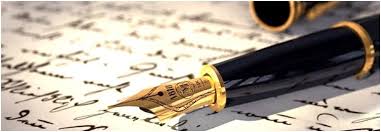 Ilyennek szánom költeményt:
3 nagy pillér, ezek mellett sok következtetés
A kor „ízléseinek” eleget teszek a versemmel
A ritmika eltérő mint a többi versemben
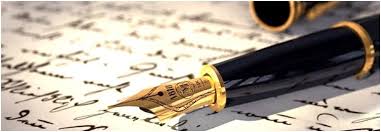 Befogadás nélkül nincs művészet
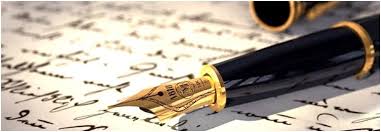